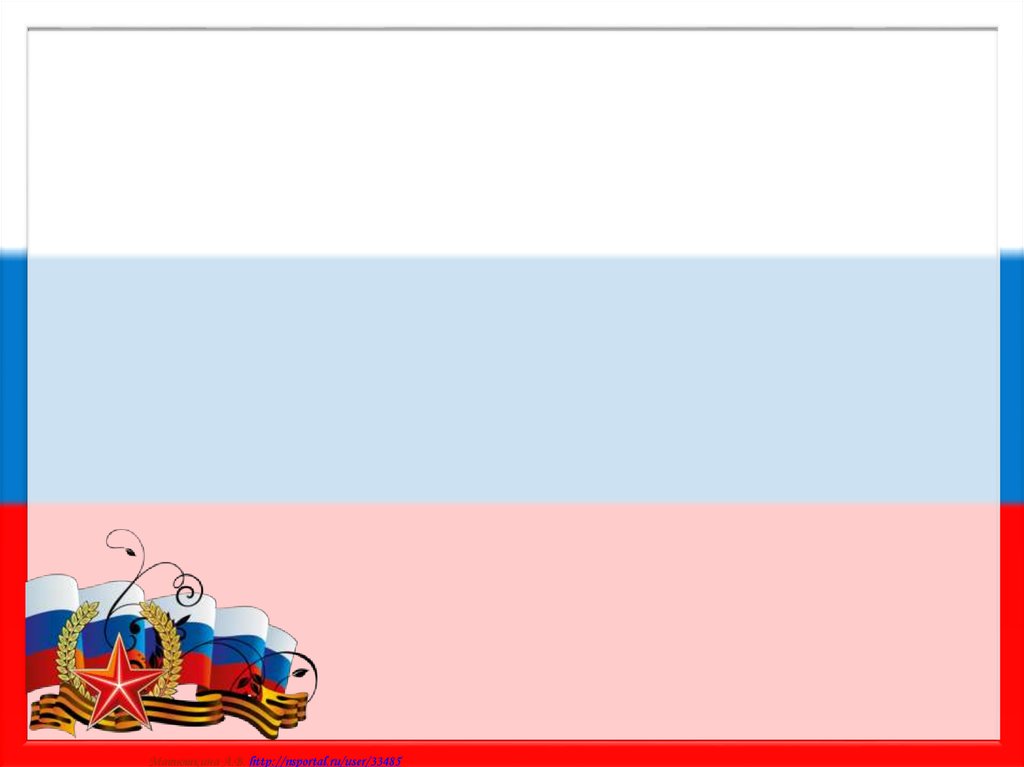 Проект 
Нравственно –патриотическое воспитание детей младшего дошкольного возраста.
Патриотическое воспитание в младшем дошкольном возрасте
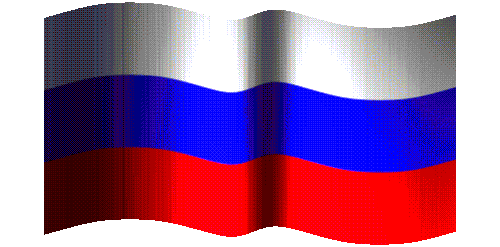 Выполнил: воспитатель
Соболева Е.В.
.
ГБОУ Школа  №1596
 
Москва 2017г.
Подготовила: 
Небылицина А. Ф
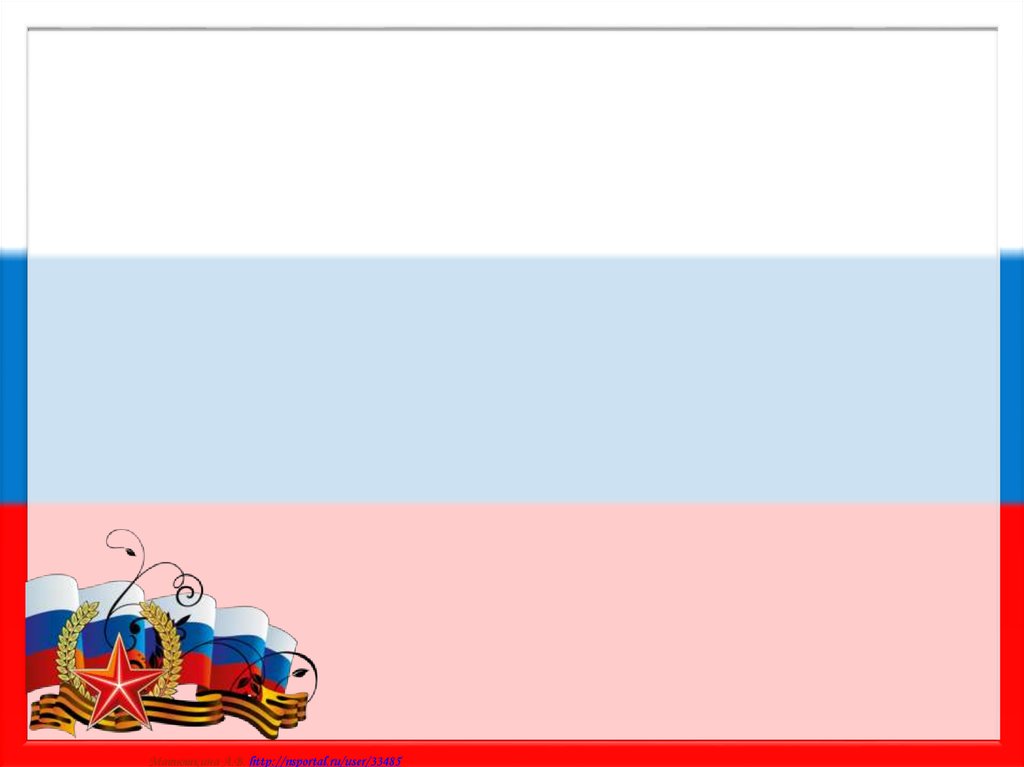 « Патриотическое воспитание
 у детей младшего дошкольного возраста»Актуальность темы : У нас есть огромное желание воспитывать у ребенка : любовь к самому близкому к родному дому и детскому саду, а ведь это и есть основа  из основ нравственно- патриотического воспитания, его первая и самая важная ступень.Дошкольник  с младшего возраста должен осознать себя членом семьи ,неотъемлемой частью своей малой  родины, потом- гражданином  России, и только потом жителем планеты семья.Поэтому необходимо создать условия для формирования у детей эмоционально насыщенного  образа  родного дома, детского сада . Дети должны научить не только брать но   и отдавать, заботится о близких с детства, быть внимательными к другу, сострадать, словом и делом помогать.
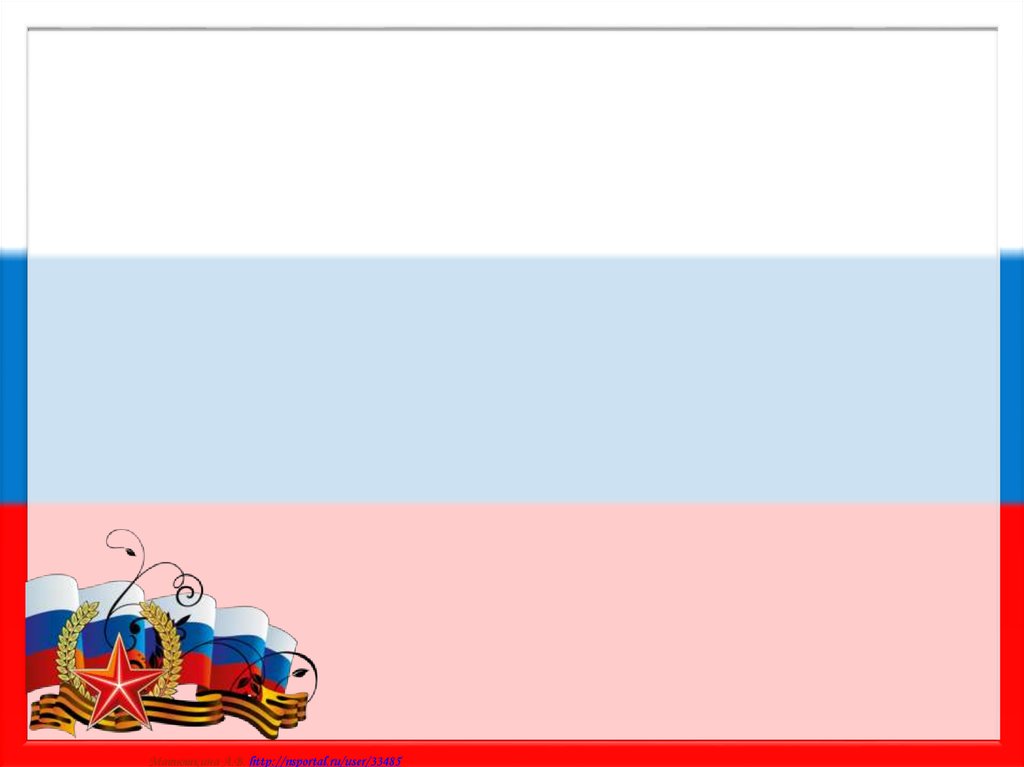 Цель:  Пробудить в ребенке любовь к Родине, чувство патриотизма, заложить важнейшие черты русского национального характера: порядочность, совестливость, способность к состраданию; приобщить к общечеловеческим нравственным ценностям. 
 Задачи: Образовательные: 
  - знакомить детей с народным фольклором:  колыбельные песни, пестушки, потешки, игры-забавы,  сказки и т. д. 
 - знакомить с русскими народными подвижными  играми;
 - знакомить с народными музыкальными  инструментами, в том числе шумовыми, звучащими  игрушками;
 -знакомить с русскими народными промыслами. 
 Развивающие:
 - развивать игровые, познавательные, сенсорные,  музыкальные, речевые способности, учитывая  индивидуальные и возрастные особенности;
 - учить овладевать образно-игровыми имитационными движениями в сочетании с музыкой. 
    Воспитательные: 
- воспитывать доброту, терпение, чувство привязанности, любви к своим близким;
 - воспитывать бережное отношение к природе родного края;
 - формировать эмоционально-эстетическое и бережное  отношение к музыкальным игрушкам;
 - пробуждать интерес к сказкам, народным играм, стимулировать к заучиванию закличек, потешек, игр - забав.
Ц
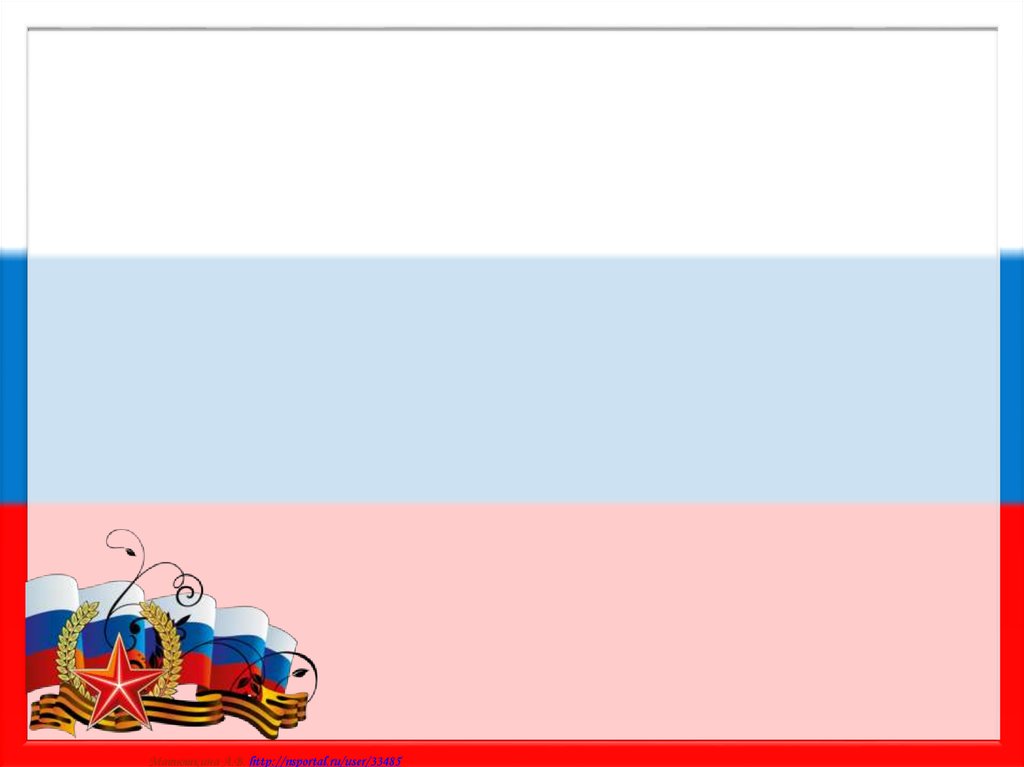 1. Работа с детьми.
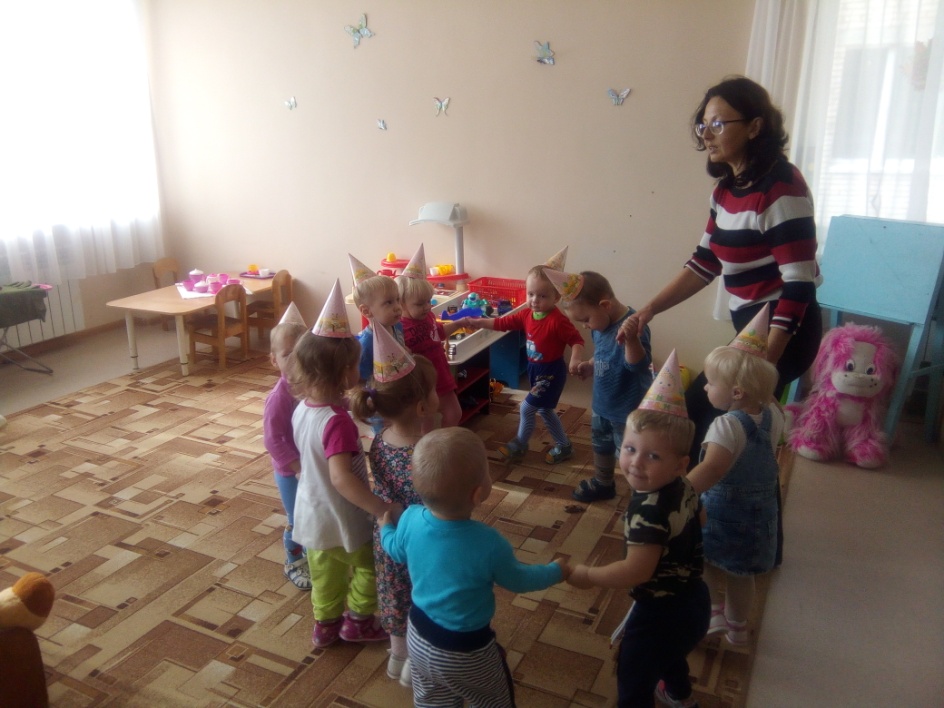 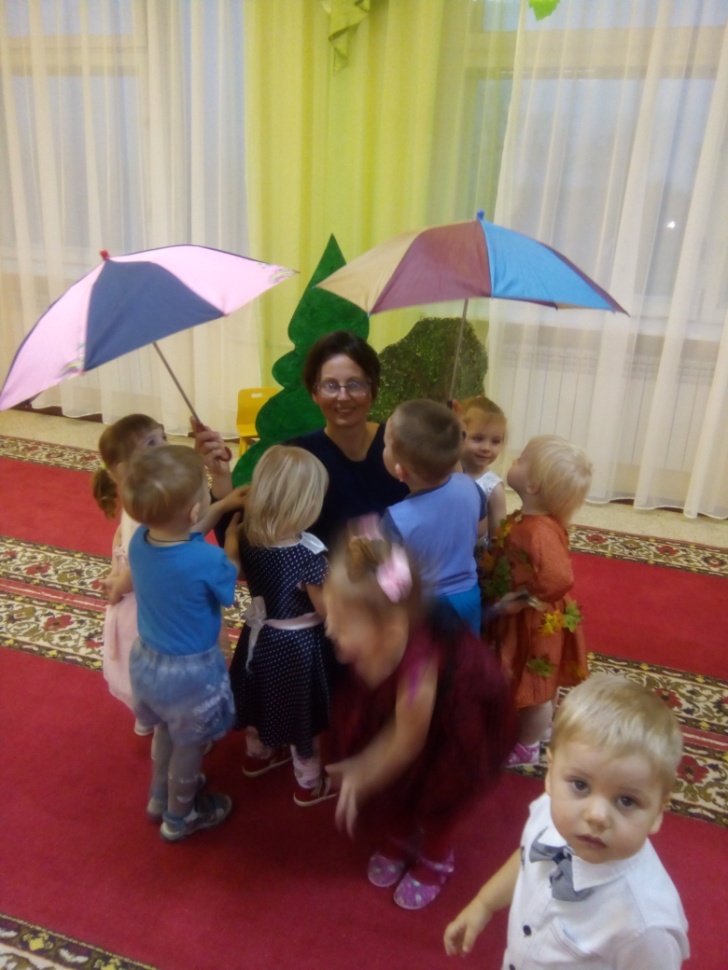 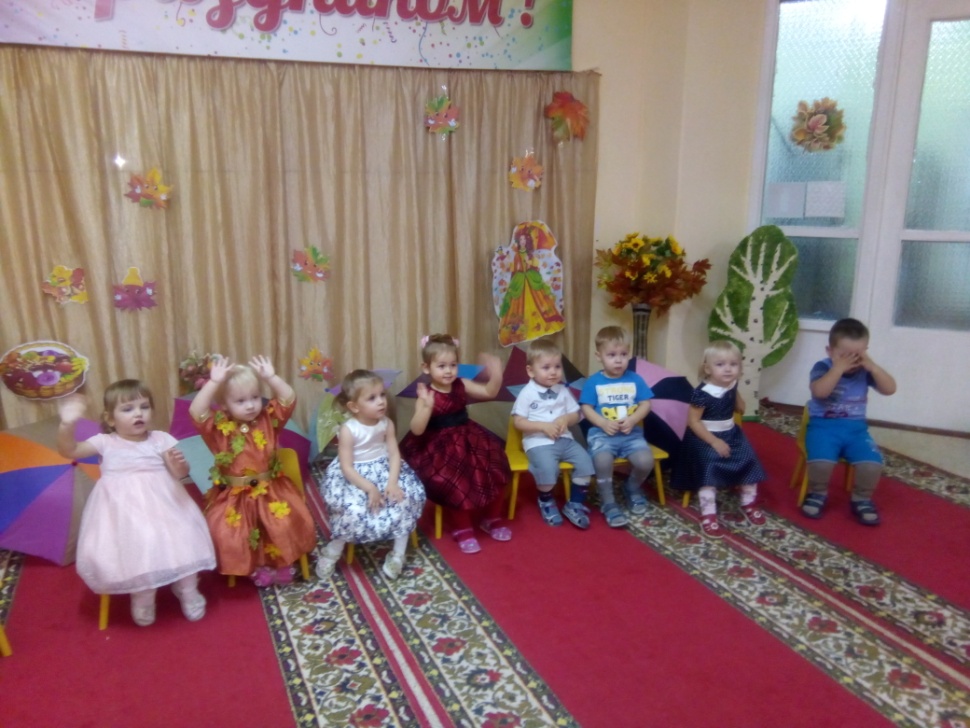 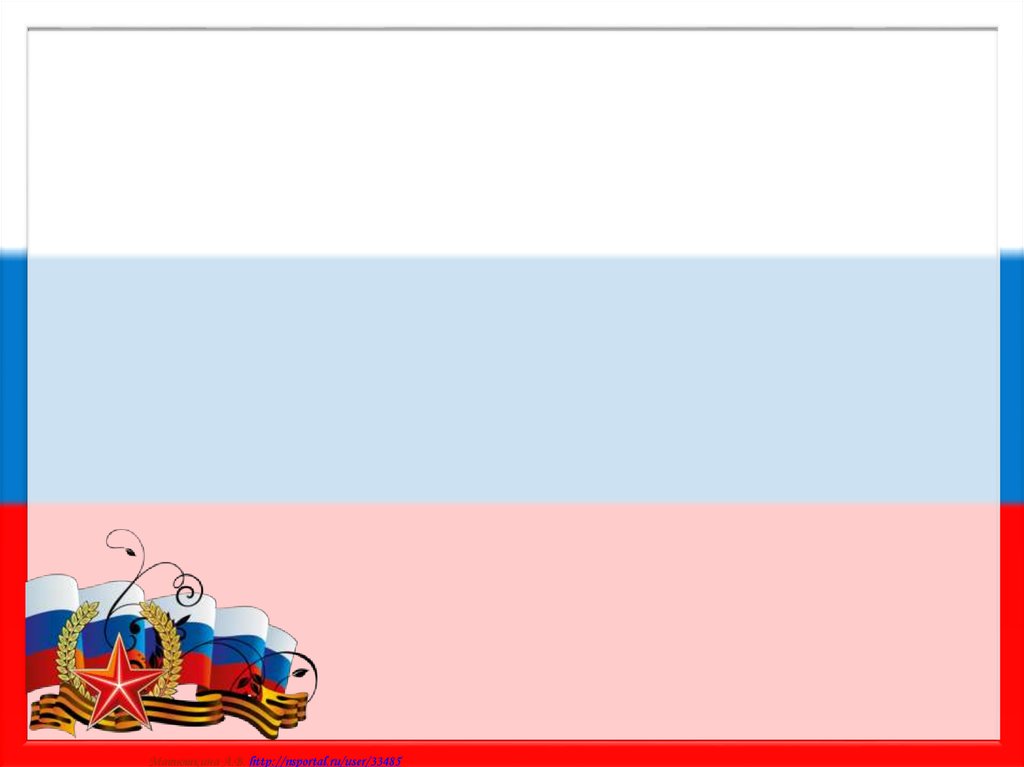 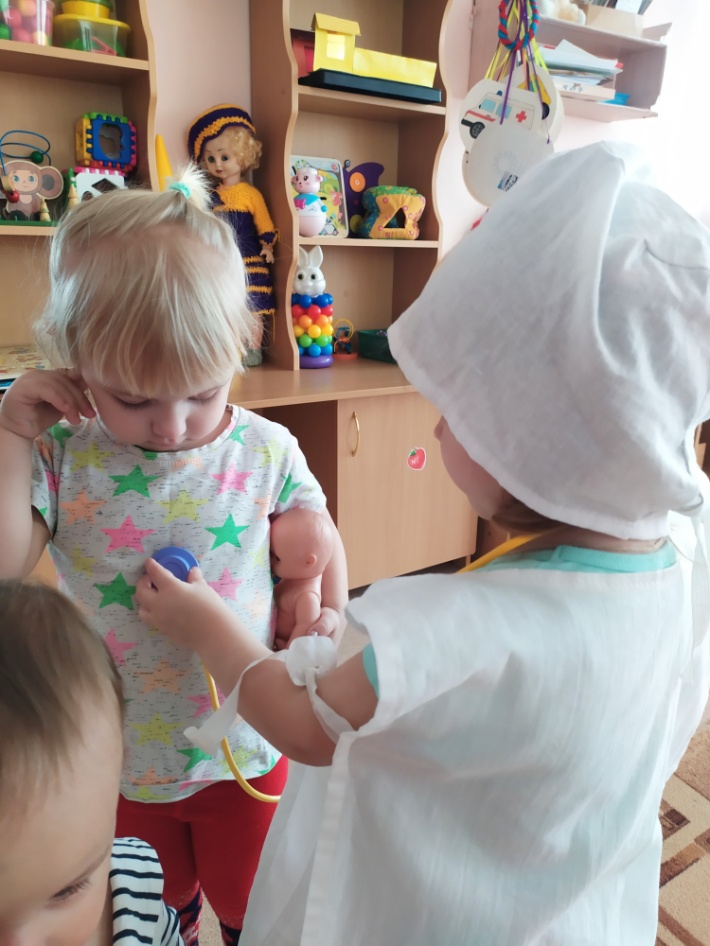 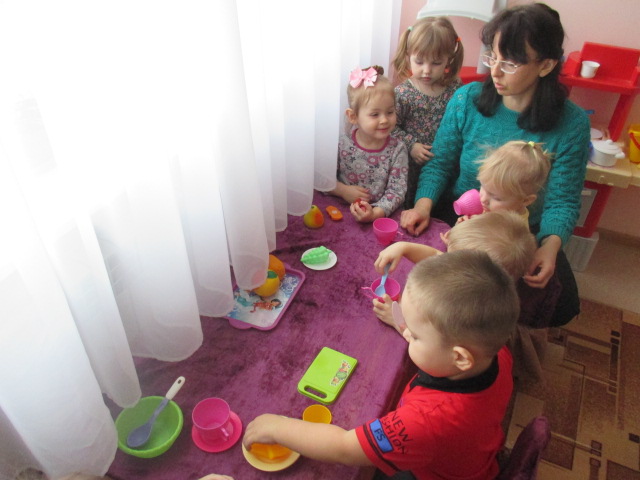 Ц
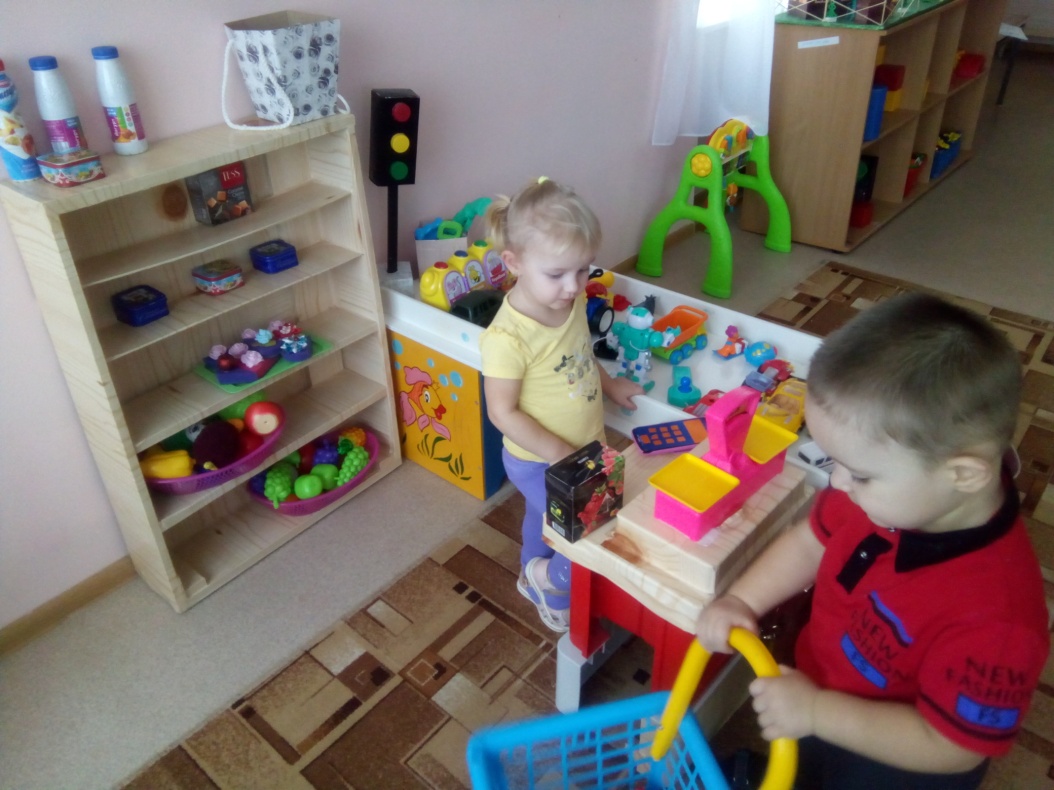 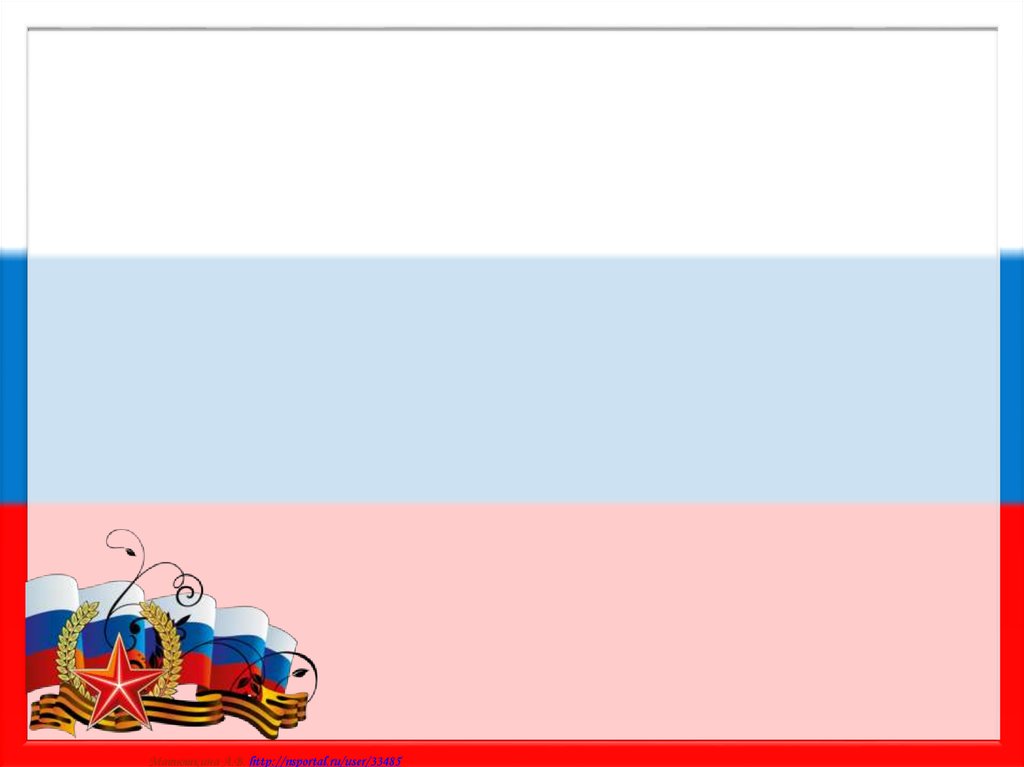 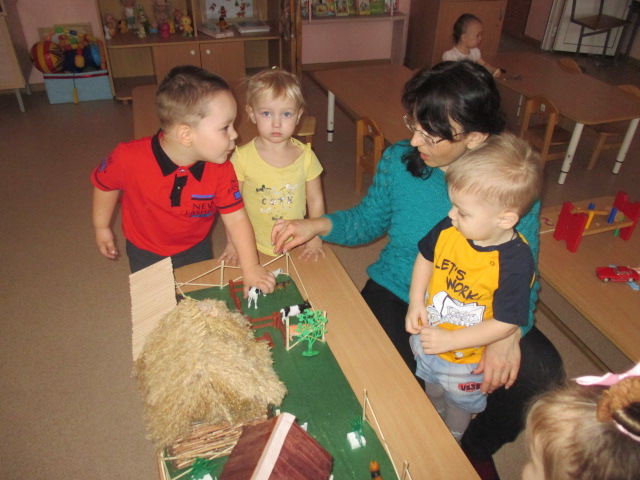 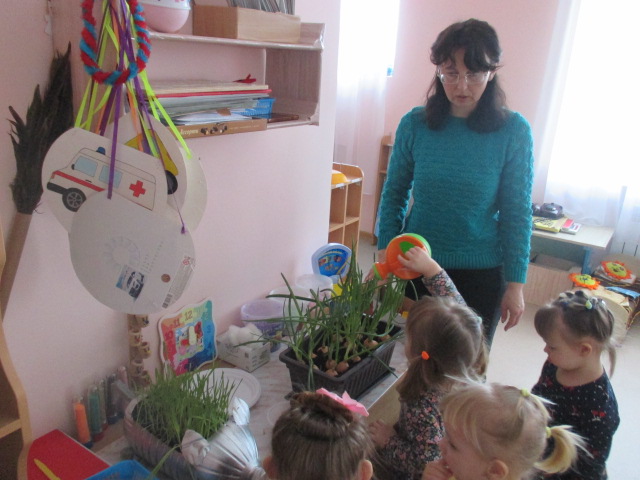 Ц
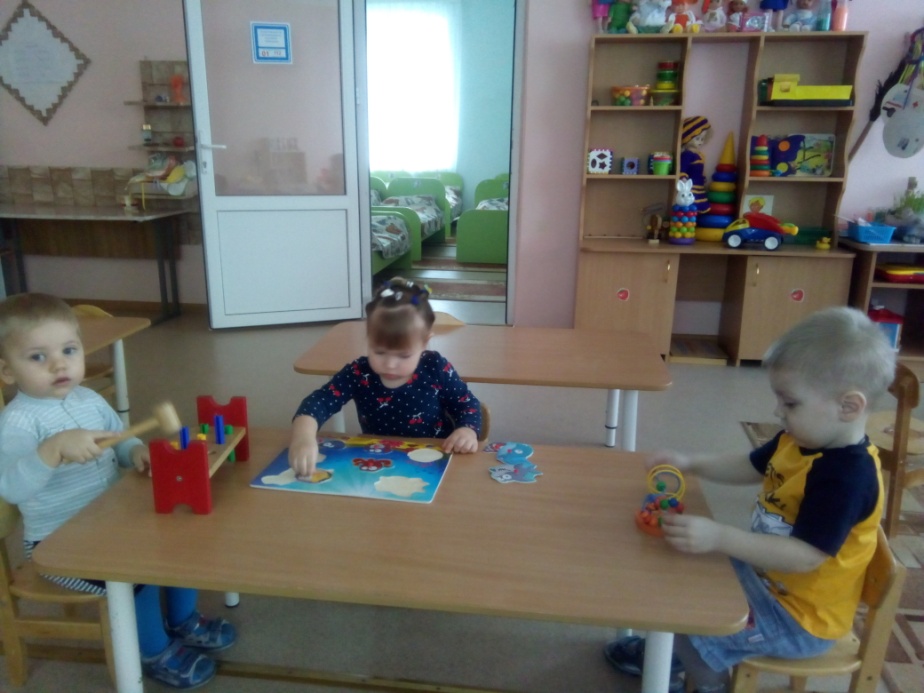 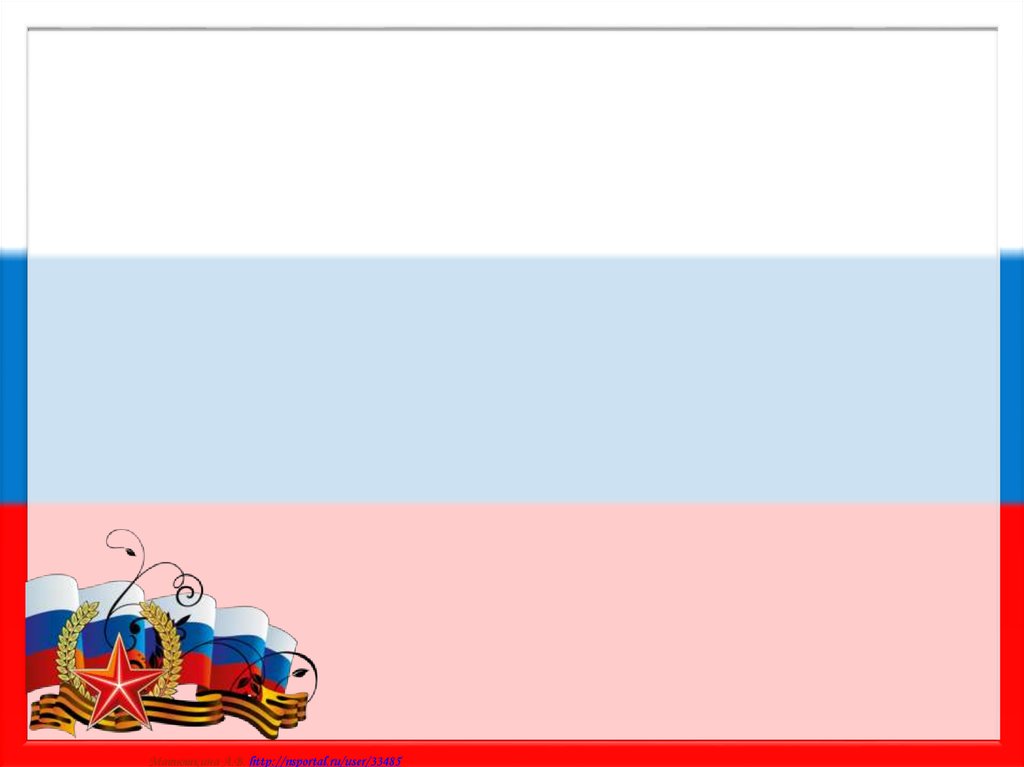 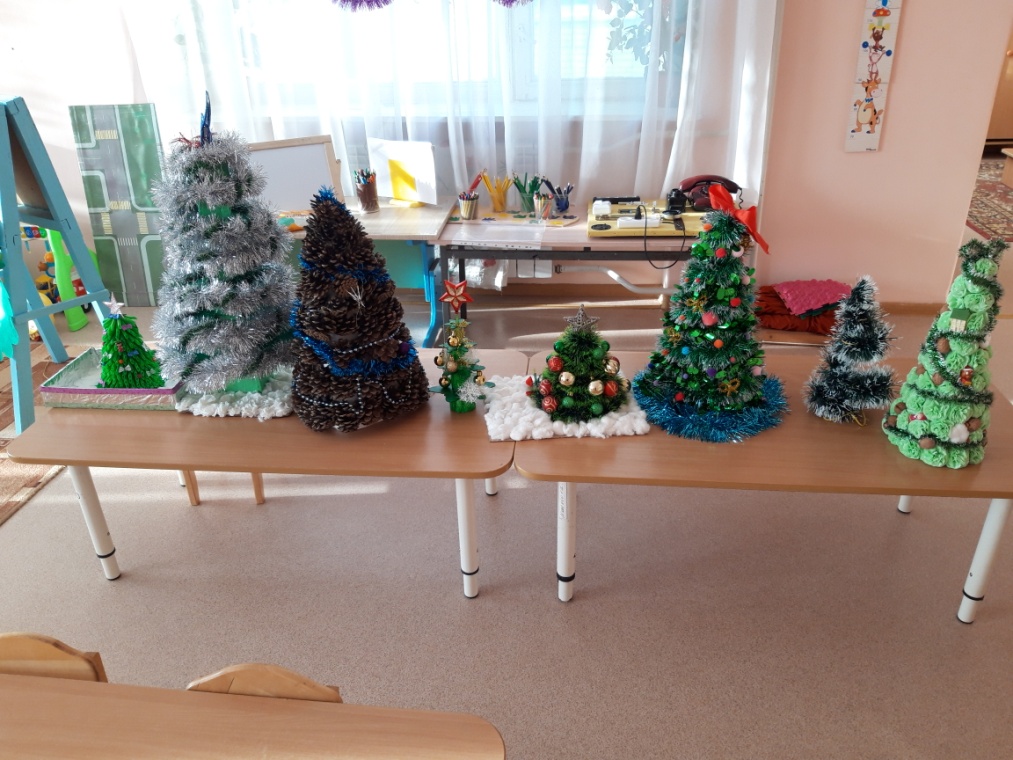 2. Работа с родителями
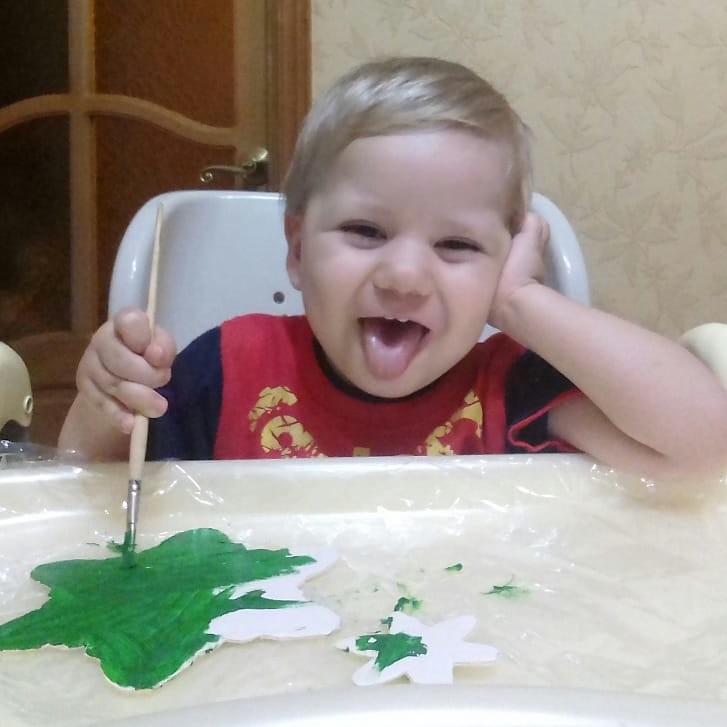 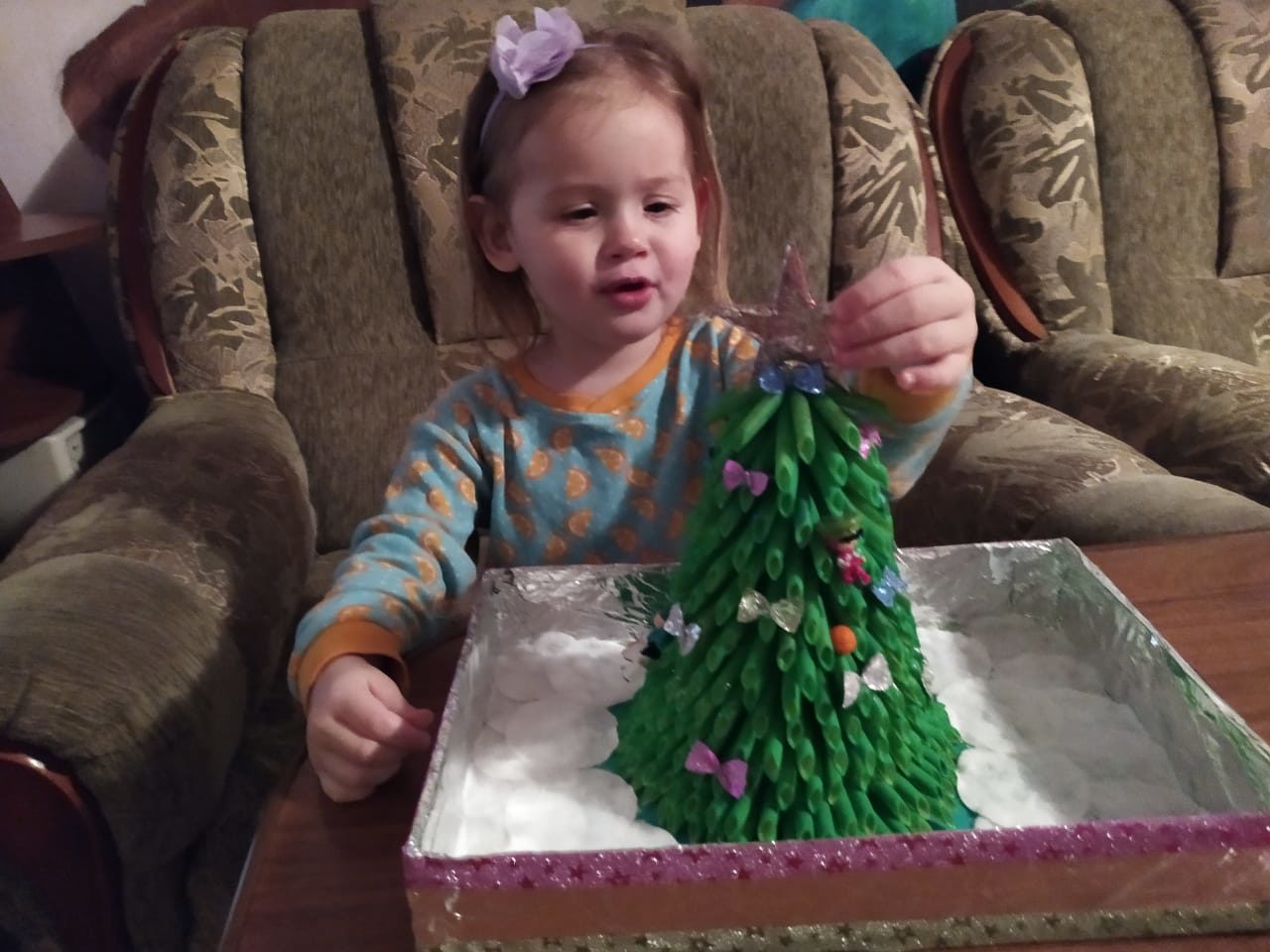 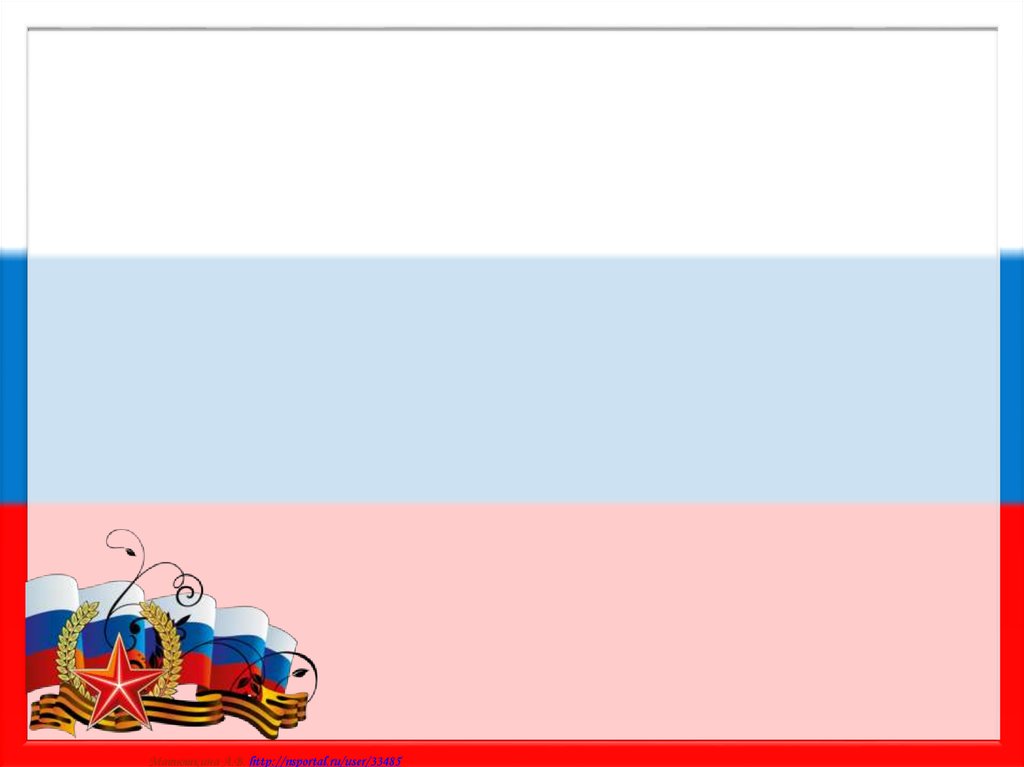 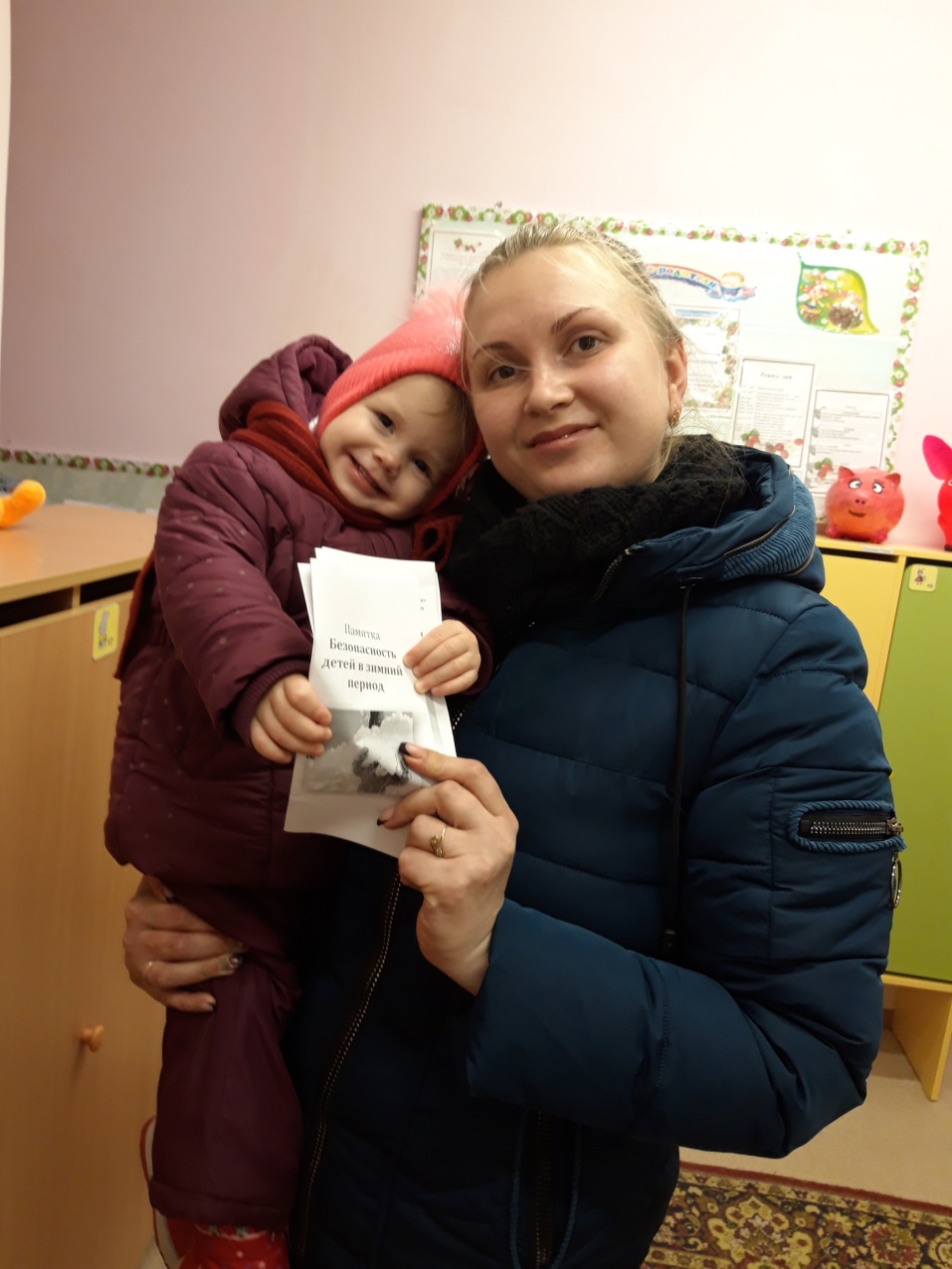 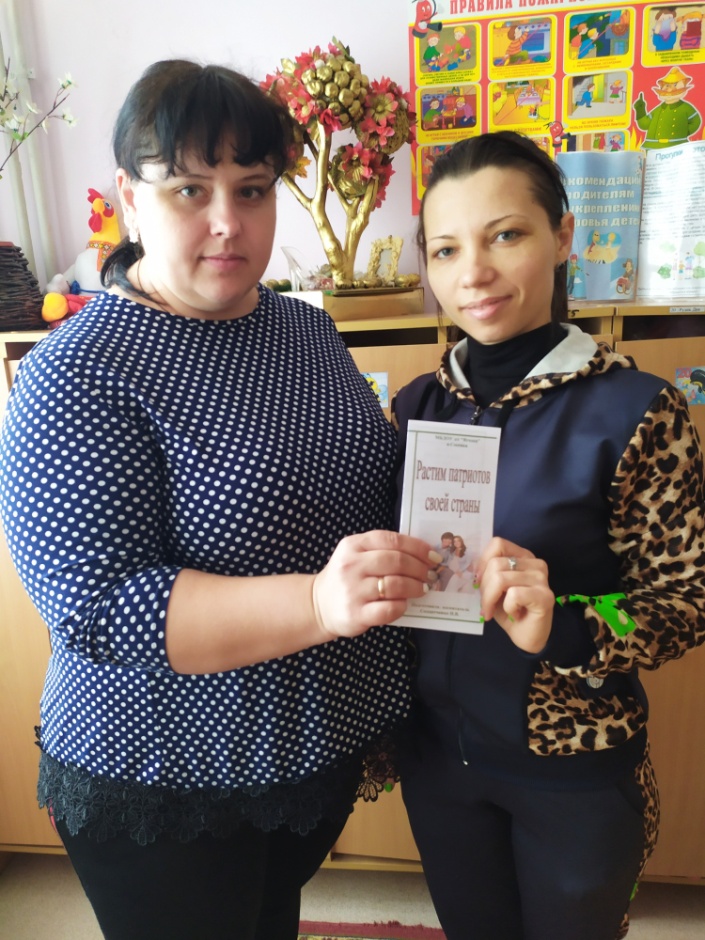 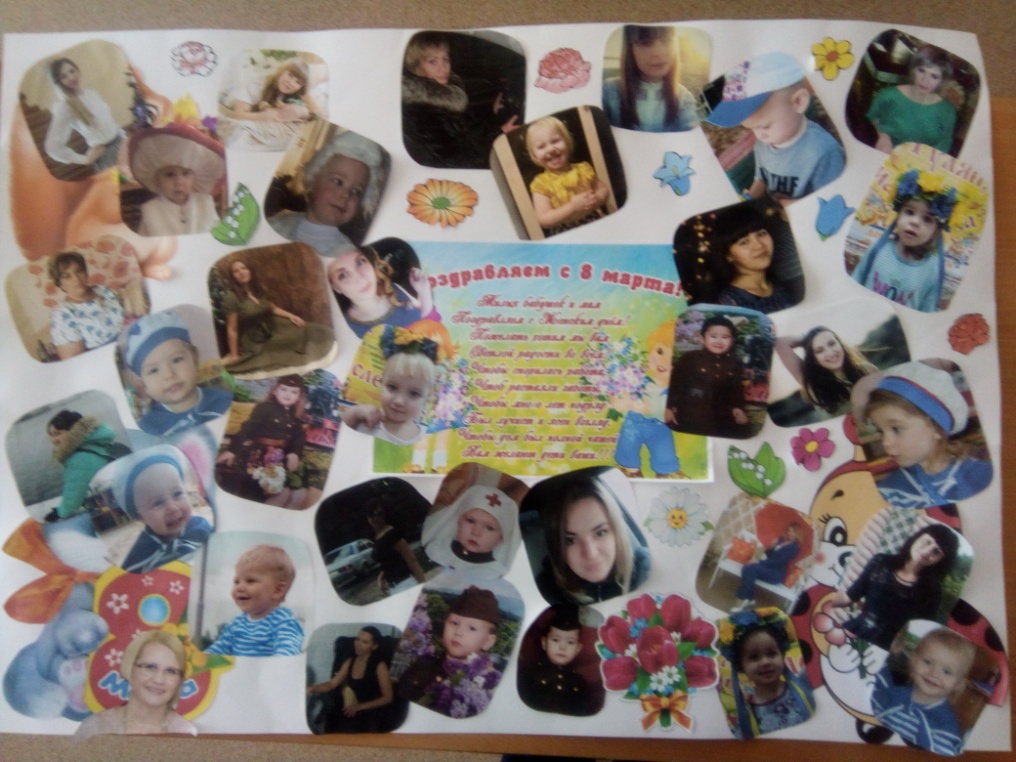 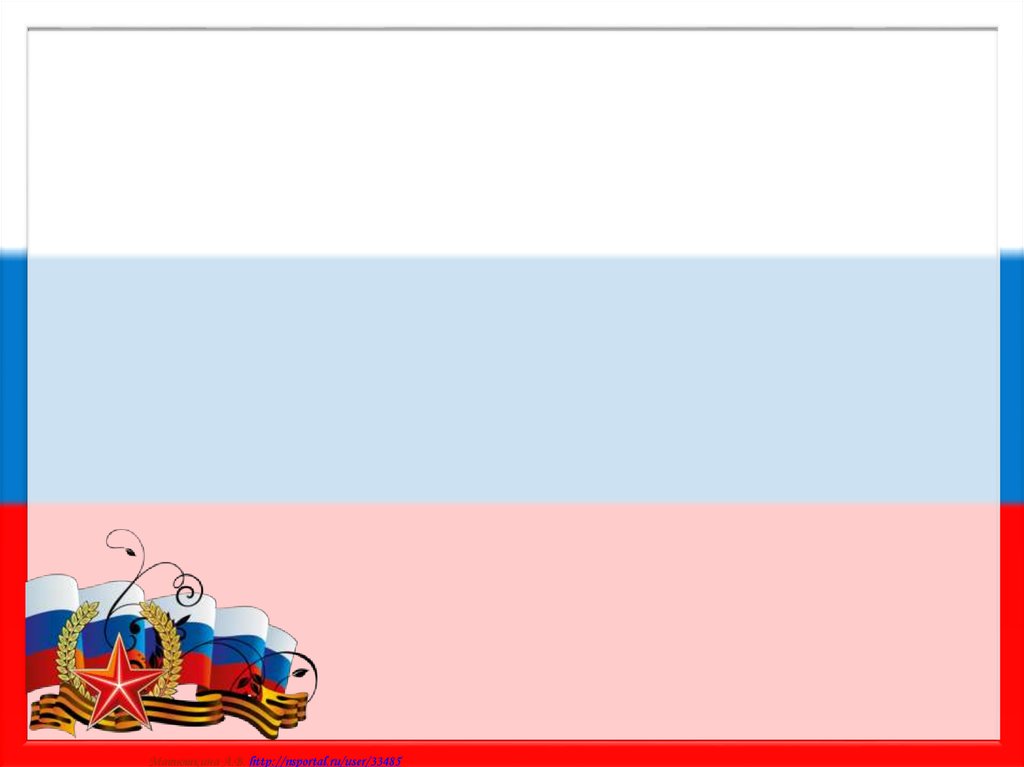 Спасибо за внимание !